Figure 7.  CCh-induced interactions between spatially separated networks are stable for hours. CCh was bath applied for ...
Cereb Cortex, Volume 13, Issue 4, April 2003, Pages 409–421, https://doi.org/10.1093/cercor/13.4.409
The content of this slide may be subject to copyright: please see the slide notes for details.
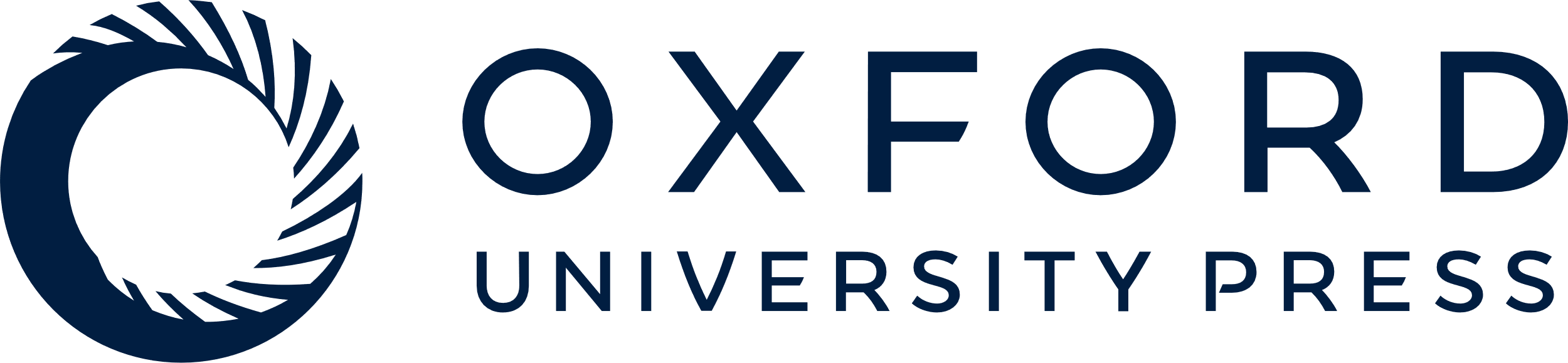 [Speaker Notes: Figure 7.  CCh-induced interactions between spatially separated networks are stable for hours. CCh was bath applied for 2–3 min to a P2 rat intact cortex at intervals of 20–30 min and the cross-correlation coefficients between weakly (0.7) coupled networks were calculated for each oscillatory activity recorded with extracellular electrodes. After each oscillation, CCh was washed out until the next application.


Unless provided in the caption above, the following copyright applies to the content of this slide: © Oxford University Press]